Посещение острова Рыцарей и Лжецов
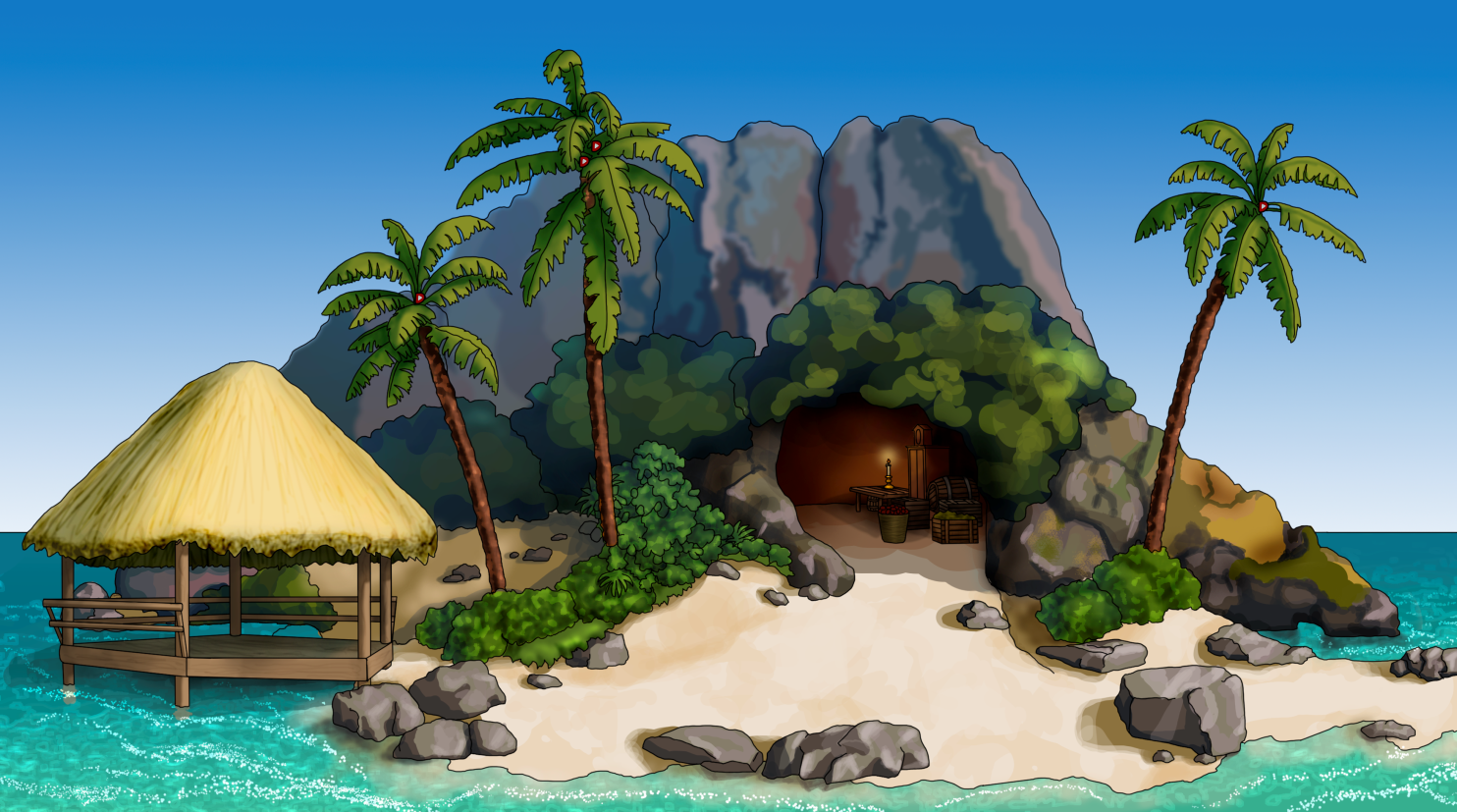 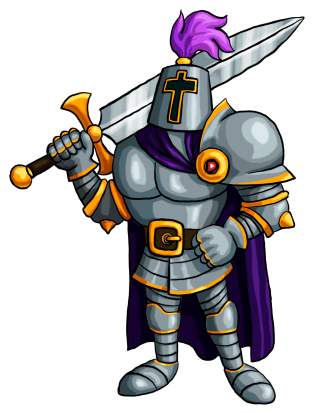 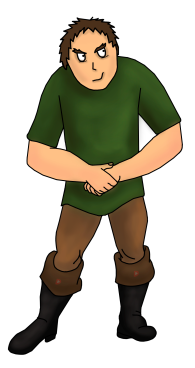 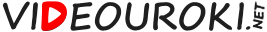 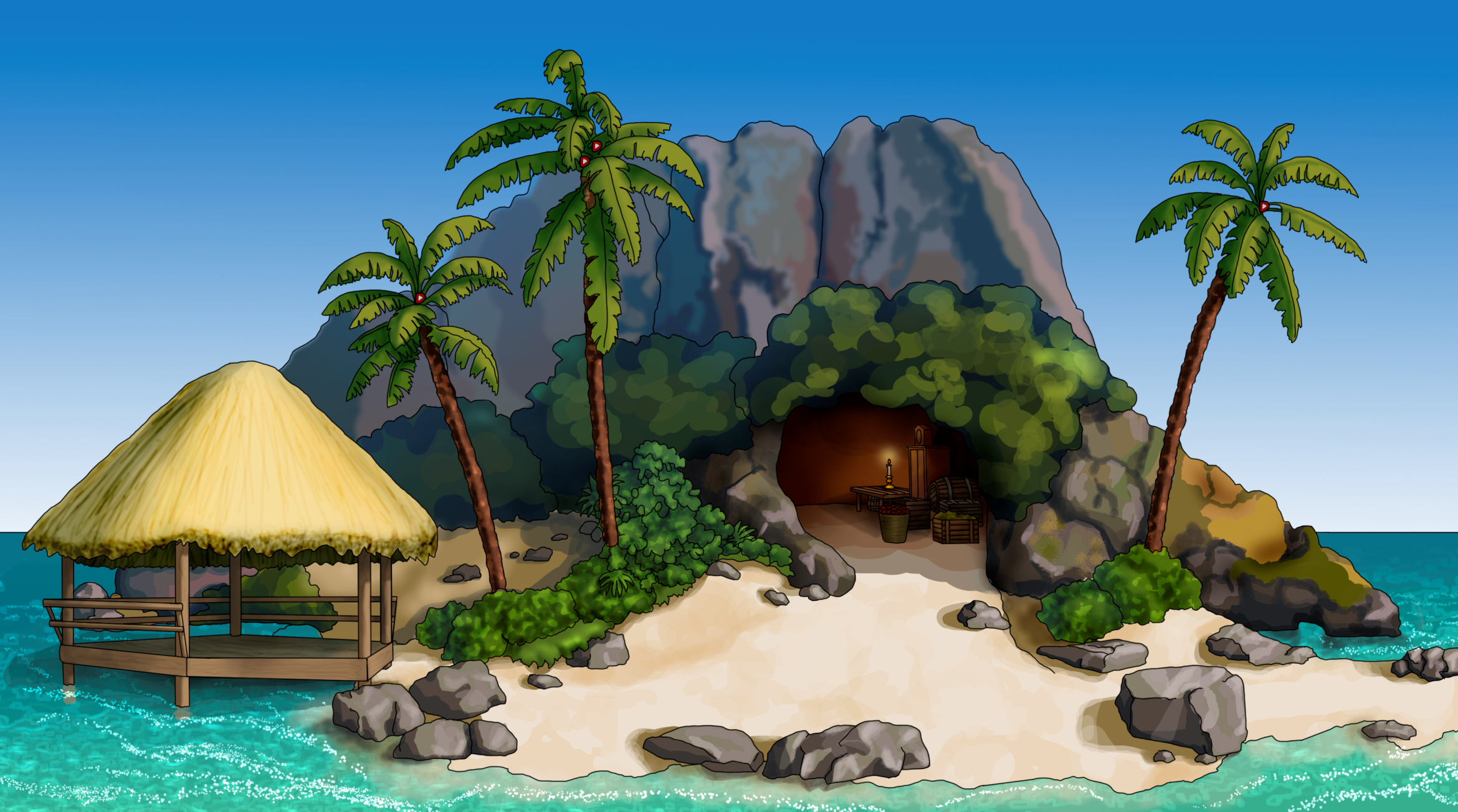 Под действием сил сопротивления кинетическая энергия системы уменьшается!
Механическая энергия системы сохраняется только в том случае, если в этой системе отсутствуют силы сопротивления.
Первый — рыцарь!
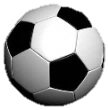 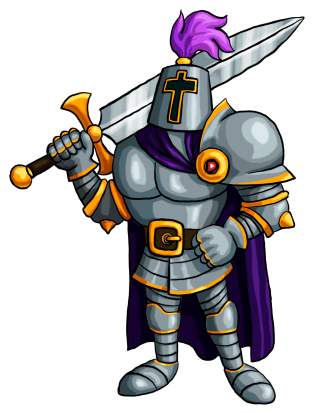 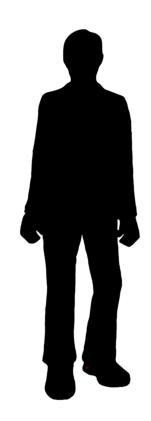 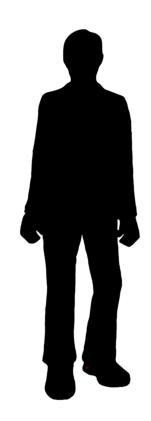 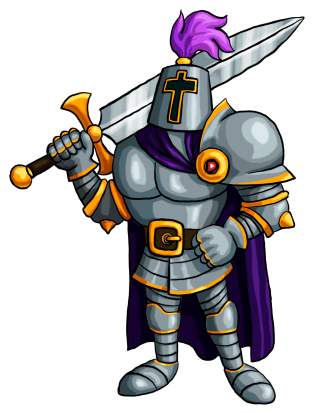 Рыцарь
Рыцарь
При отсутствии сил сопротивления:
1
2
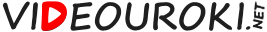 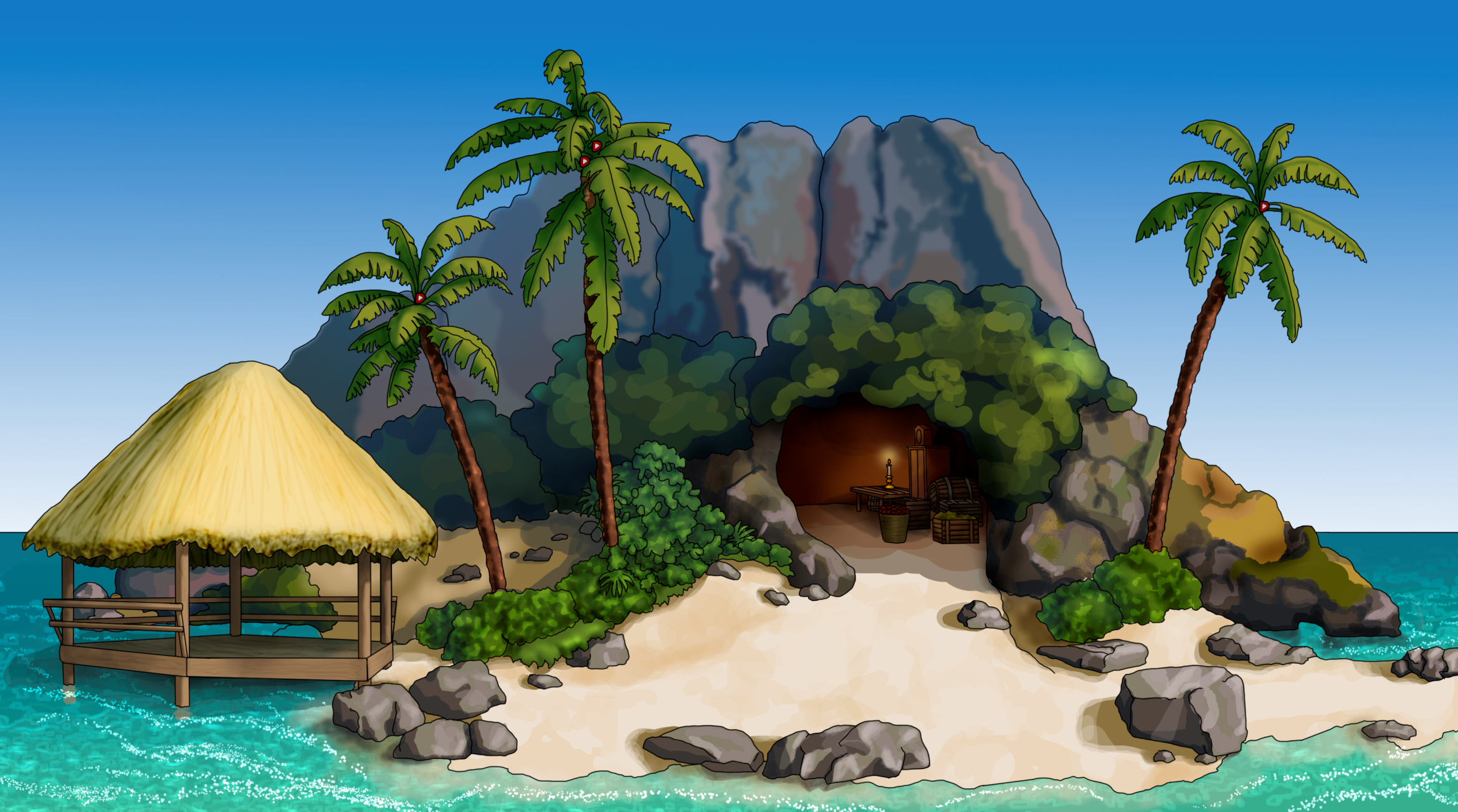 Изотермический процесс — процесс, происходящий при постоянной температуре.
Первый — лжец!
При изотермическом процессе внутренняя энергия идеального одноатомного газа не изменяется.
Внутренняя энергия идеального одноатомного газа:
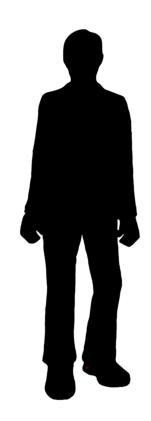 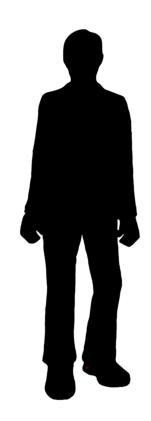 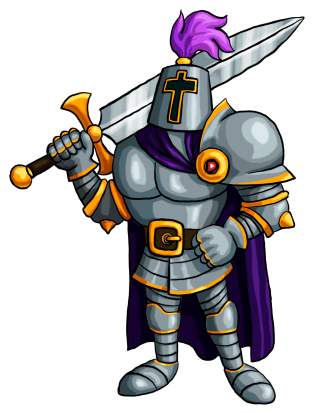 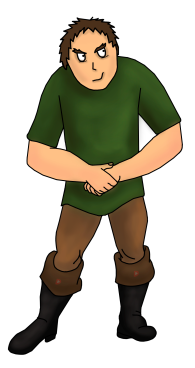 Лжец
Рыцарь
При неизменной температуре:
1
2
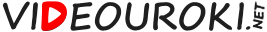 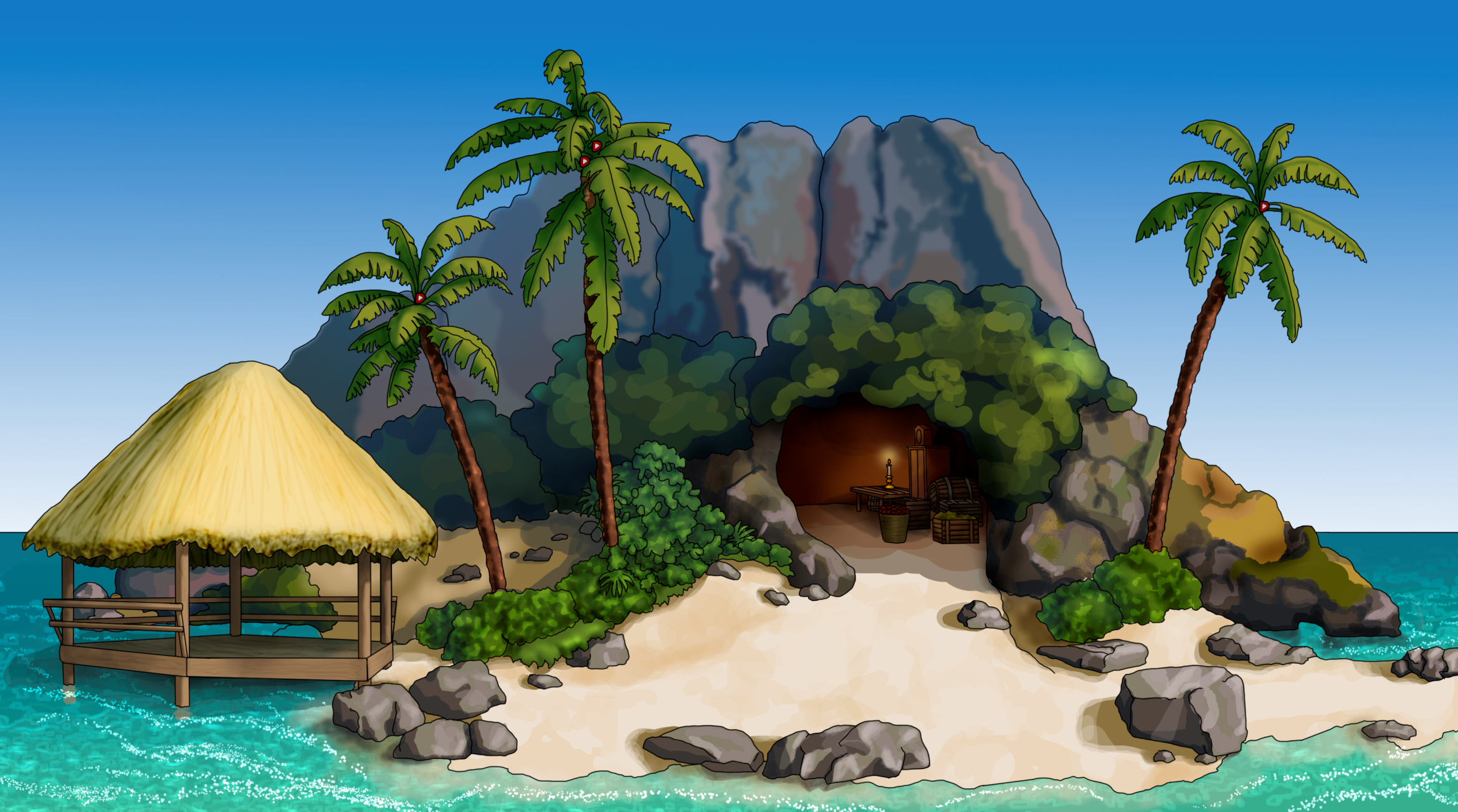 Свободное падение — это движение тела только под действием силы тяжести.
Тело двигается равномерно.
Первый и второй — рыцари!
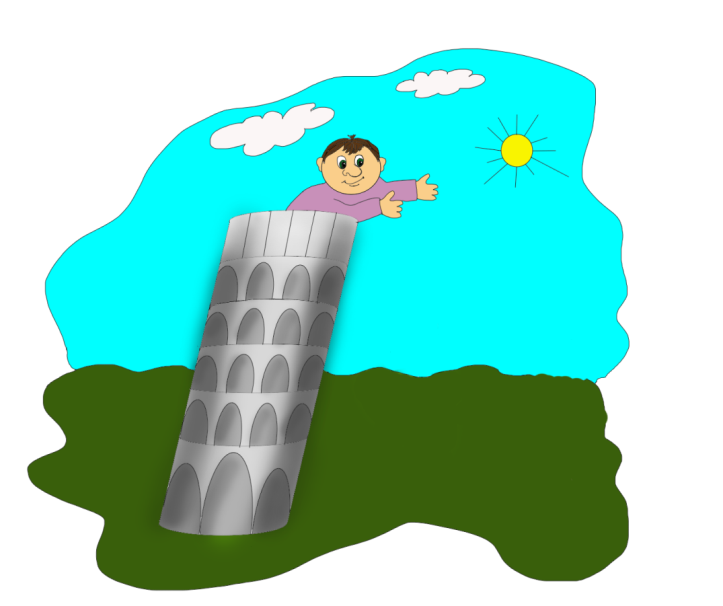 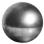 Тело двигается только под действием силы тяжести.
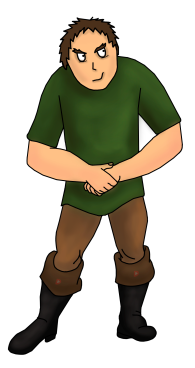 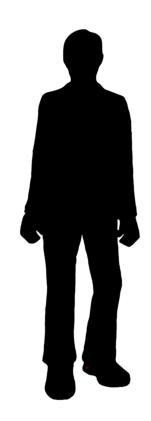 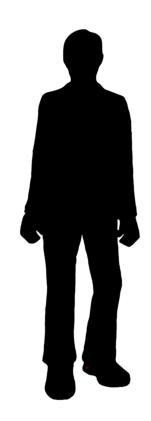 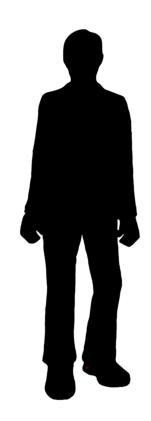 Лжец
1
2
3
Ускорение свободного падения:
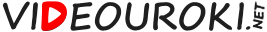 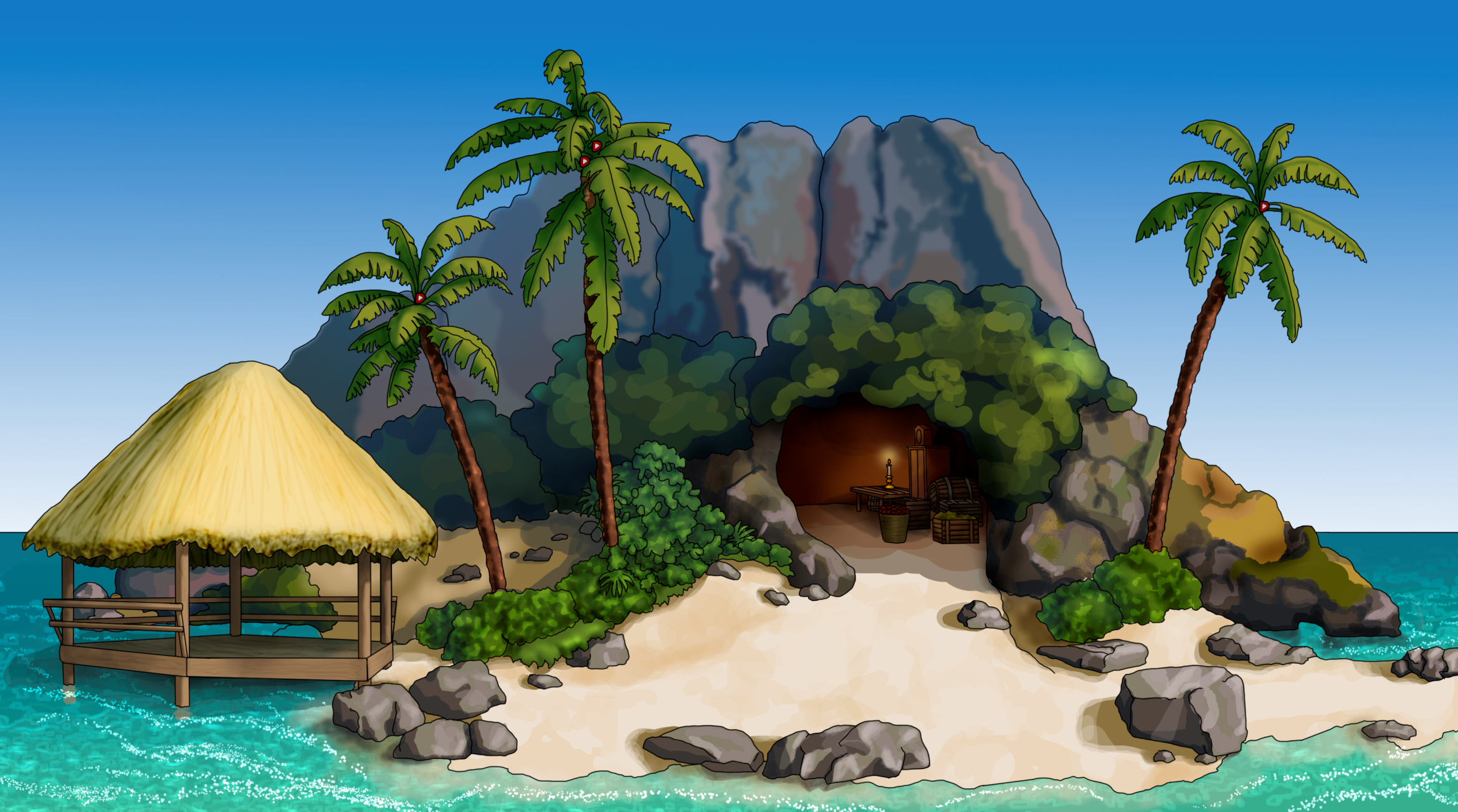 Первая космическая скорость — это минимальная скорость, которую нужно сообщить телу, чтобы вывести его на орбиту Земли.
Двигаясь со скоростью 7 км/с, можно выйти на орбиту Земли и стать искусственным спутником.
А если двигаться со скоростью 11,2 км/с, то можно покинуть орбиту Земли.
Вторая космическая скорость — это минимальная скорость, которую нужно сообщить телу, чтобы оно смогло покинуть орбиту Земли.
Только один из нас рыцарь.
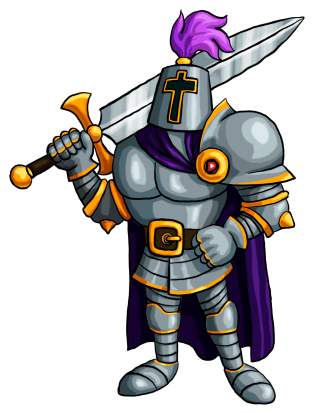 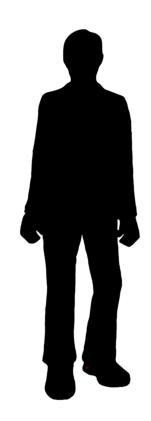 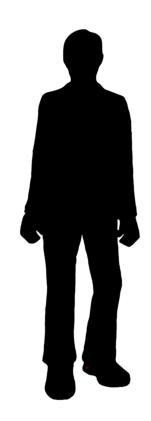 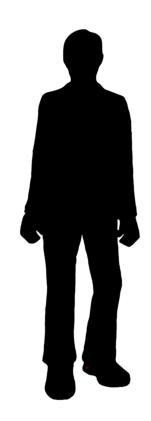 Рыцарь
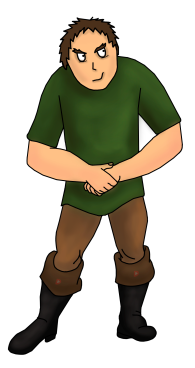 Лжец
1
2
3
Для Земли:
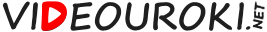 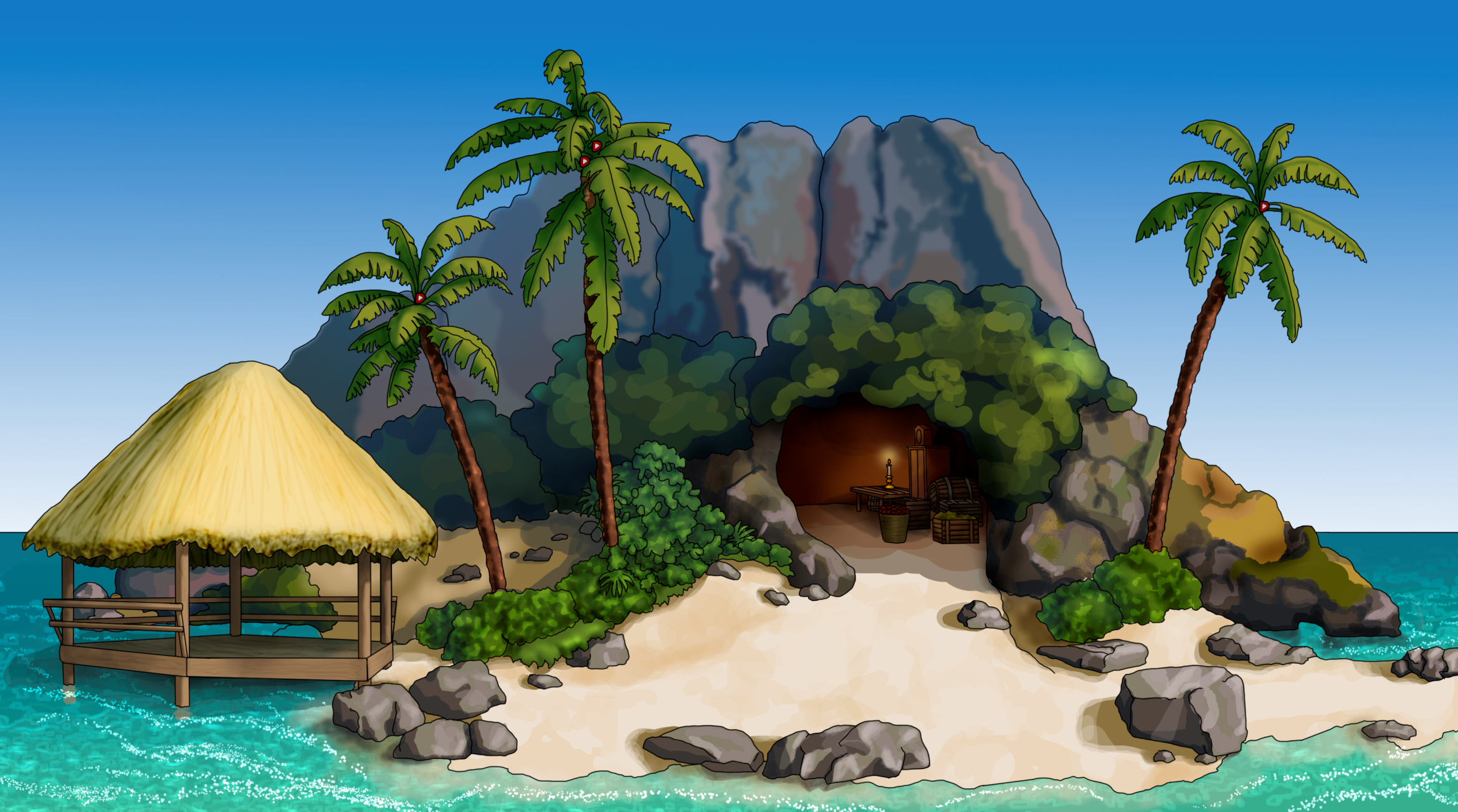 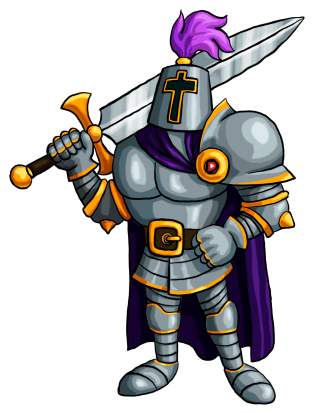 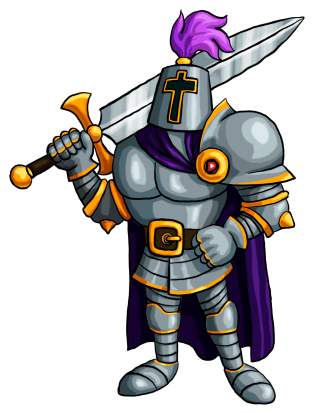 При параллельном подключении:
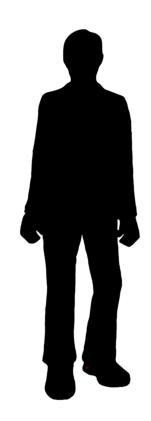 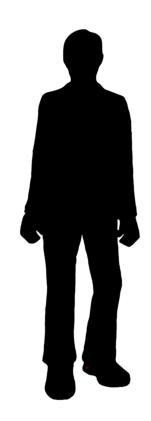 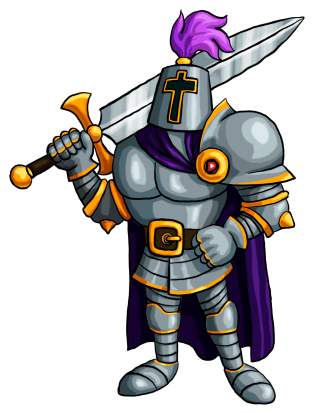 Рыцарь
Рыцарь
1
2
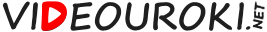 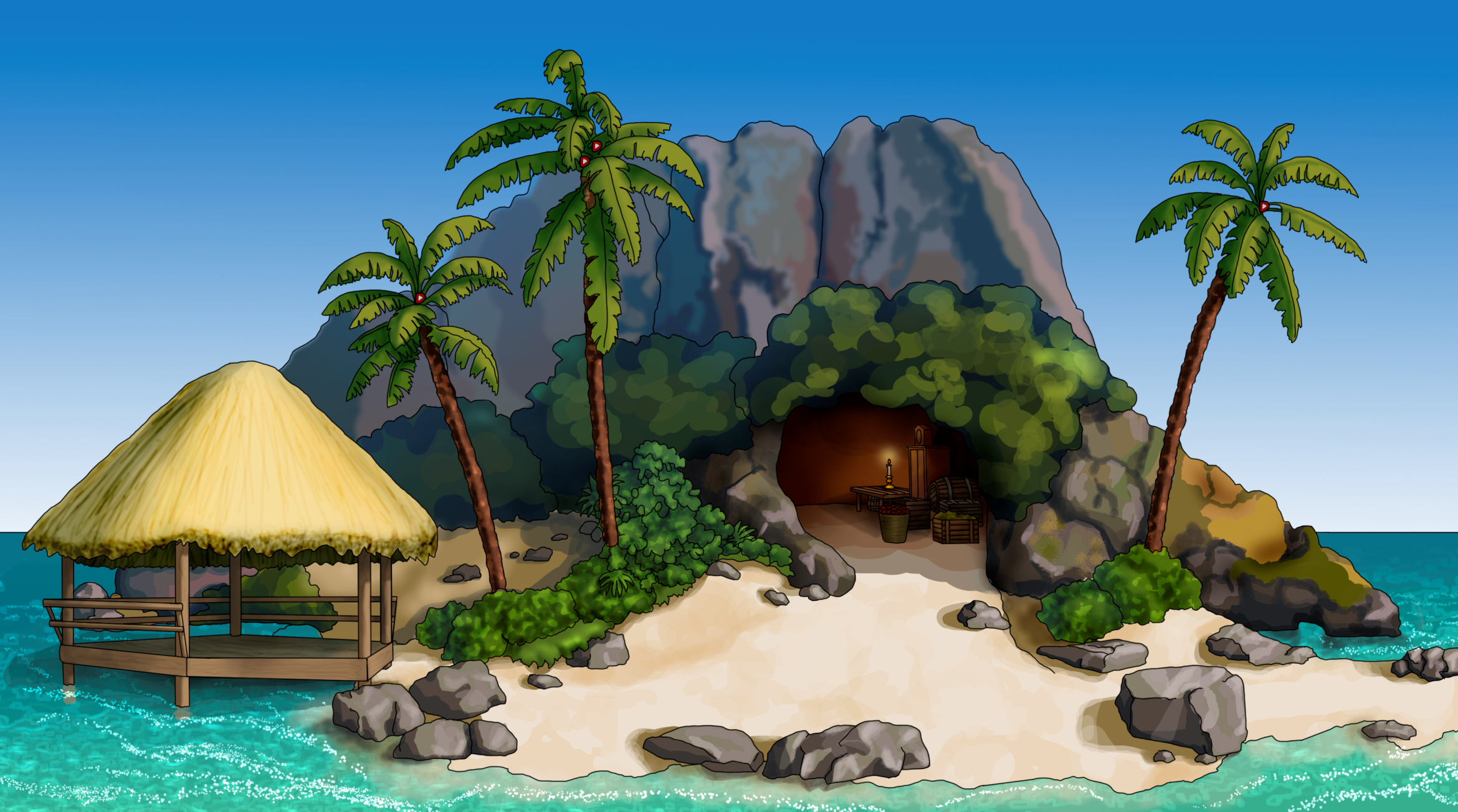 Первый — лжец!
Второй — лжец!
Тело находится в равновесии.
Условия равновесия твердых тел:
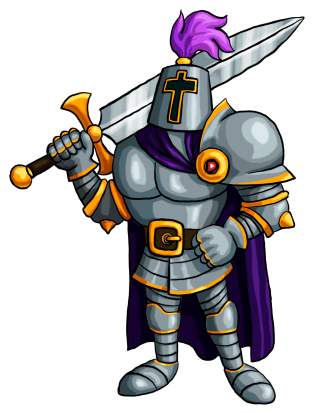 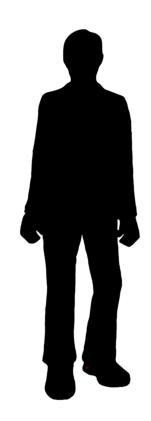 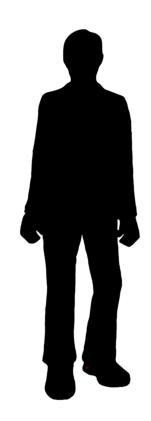 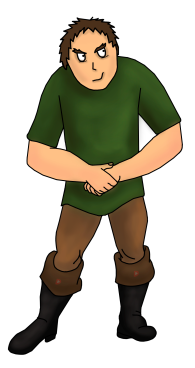 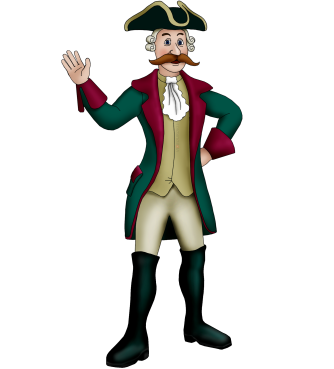 Лжец
1
2
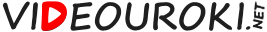 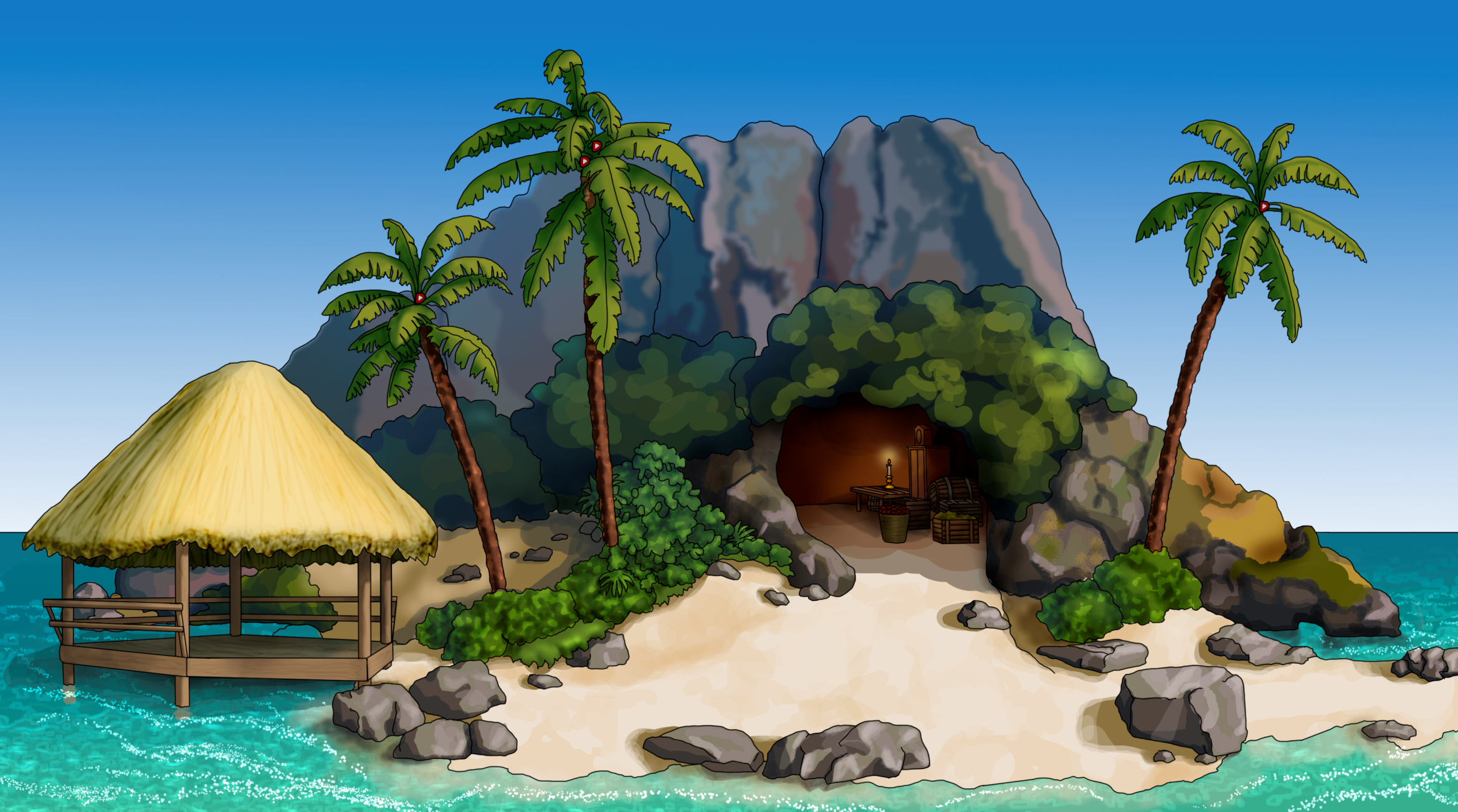 Относительная влажность воздуха — это отношение парциального давления водяного пара, содержащегося в воздухе при данной температуре к давлению насыщенного пара при той же температуре, выраженное в процентах:
Солнце садится, значит скоро похолодает, поэтому увеличится влажность.
Первый — турист!
Первый и второй правы.
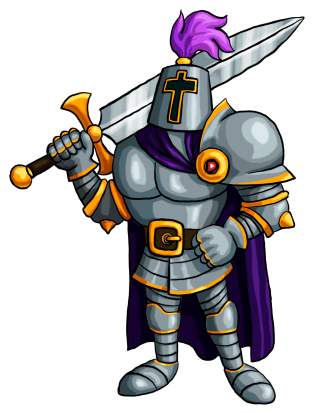 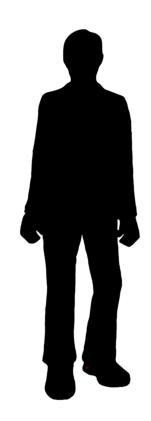 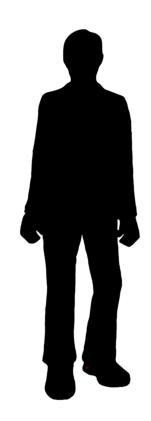 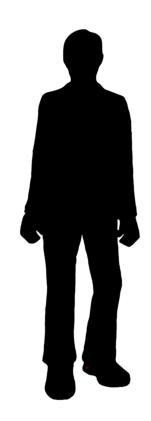 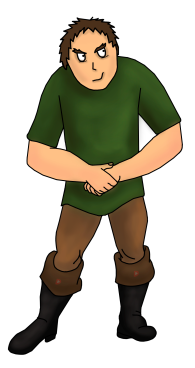 Рыцарь
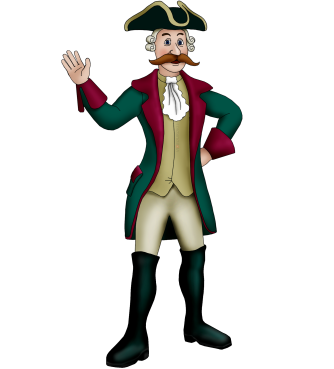 Лжец
Турист
1
2
3
С относительной влажностью воздуха связана точка росы, но не само понижение температуры.
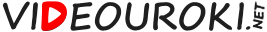 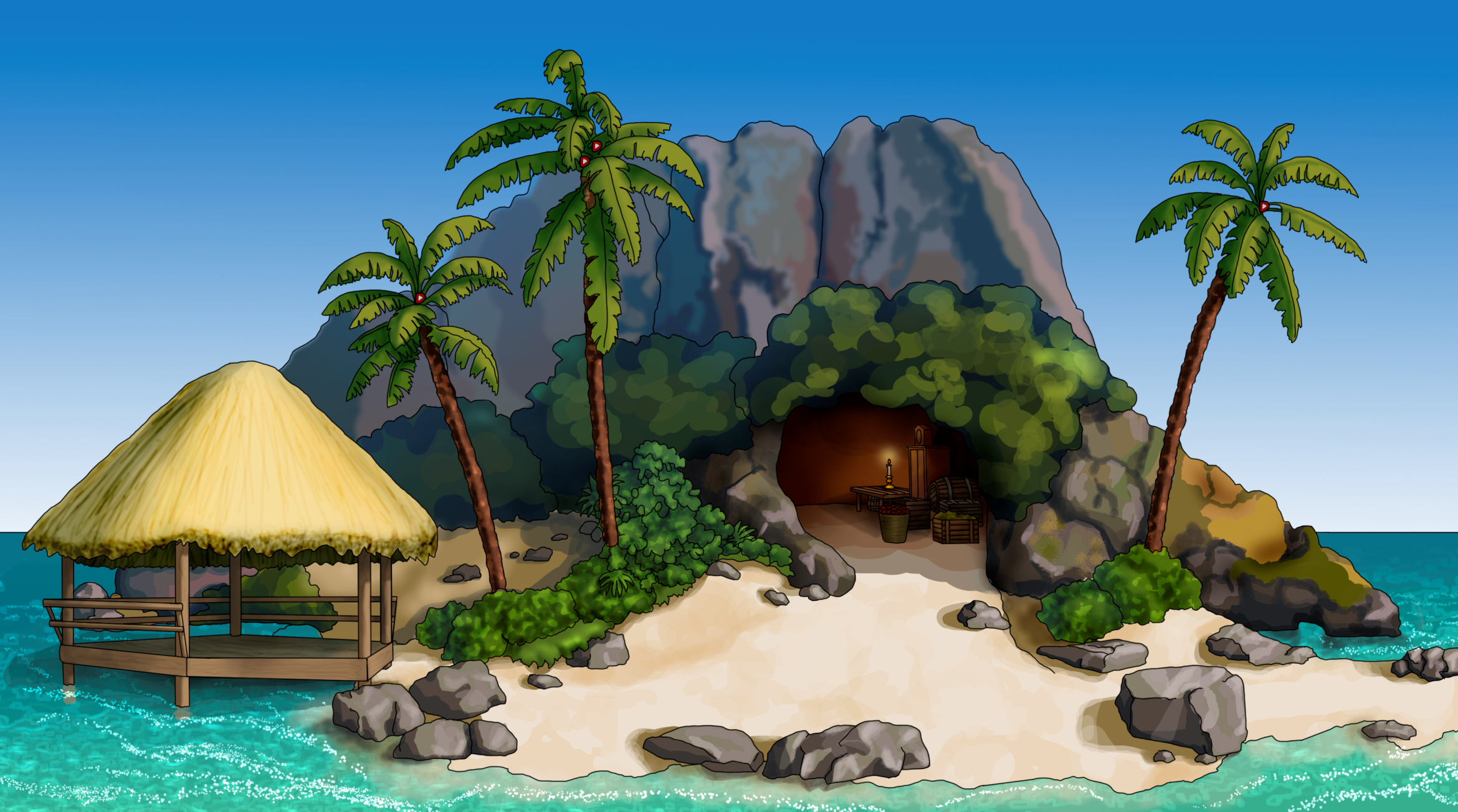 Тело скользит по наклонной плоскости равномерно и прямолинейно.
Коэффициент трения можно вычислить через угол наклона.
Первый говорит правду, а второй — лжёт.
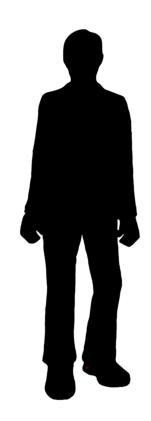 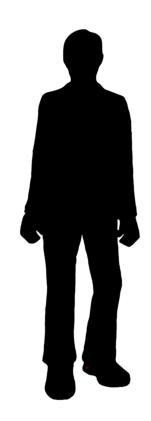 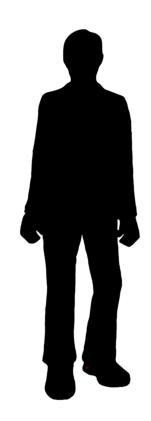 1
2
3
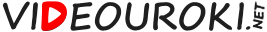 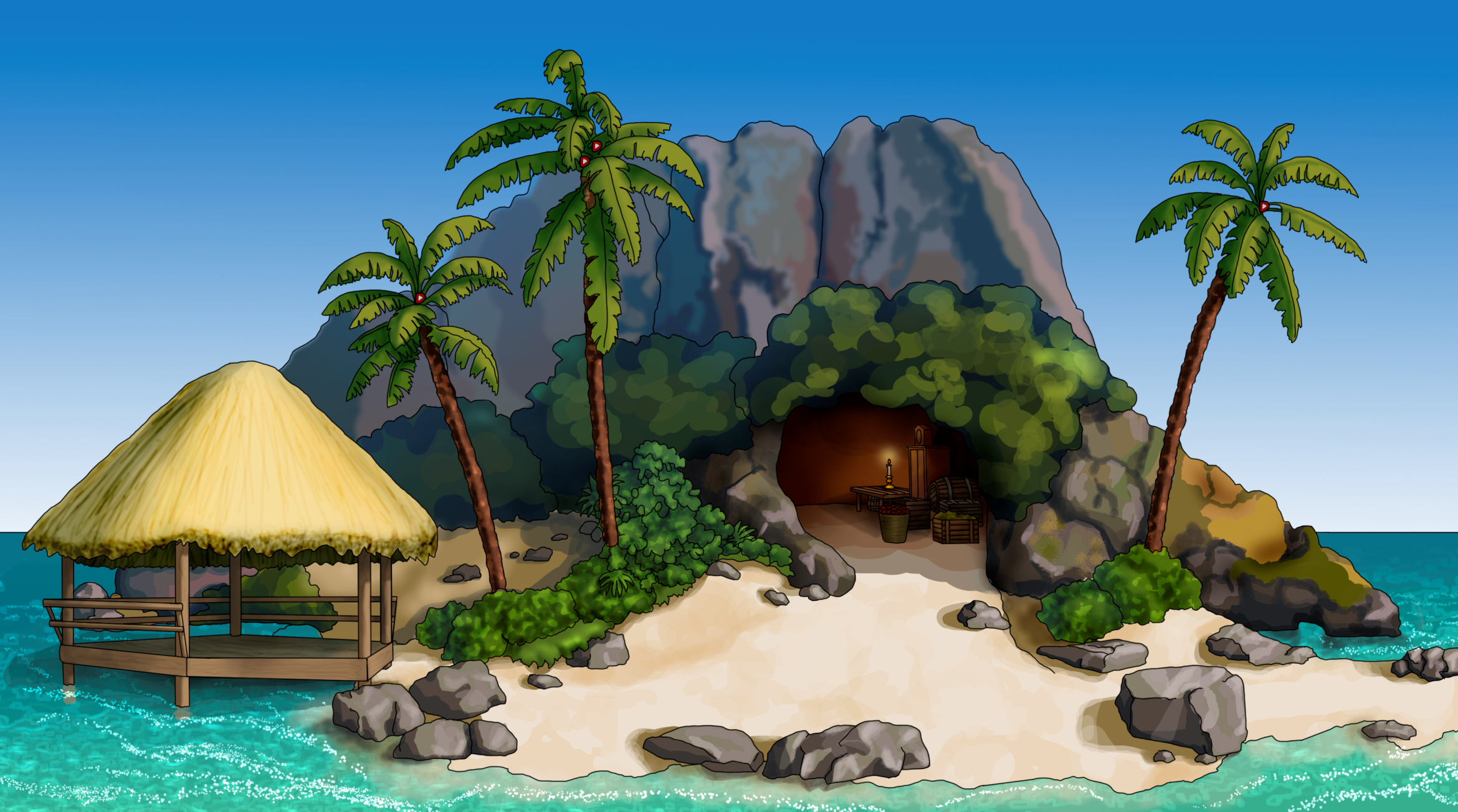 Тело скользит по наклонной плоскости равномерно и прямолинейно.
Коэффициент трения можно вычислить через угол наклона.
Первый говорит правду, а второй — лжёт.
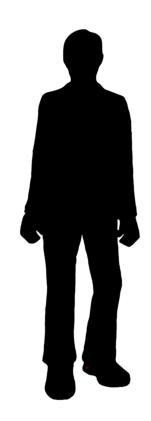 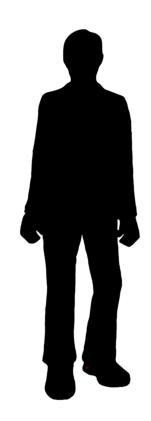 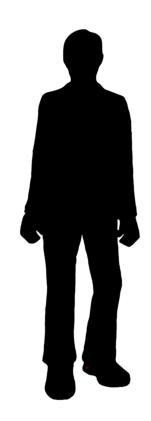 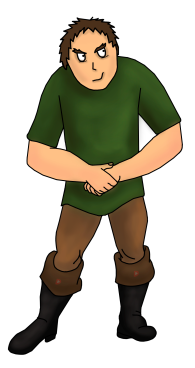 Лжец
1
2
3
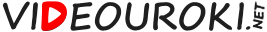 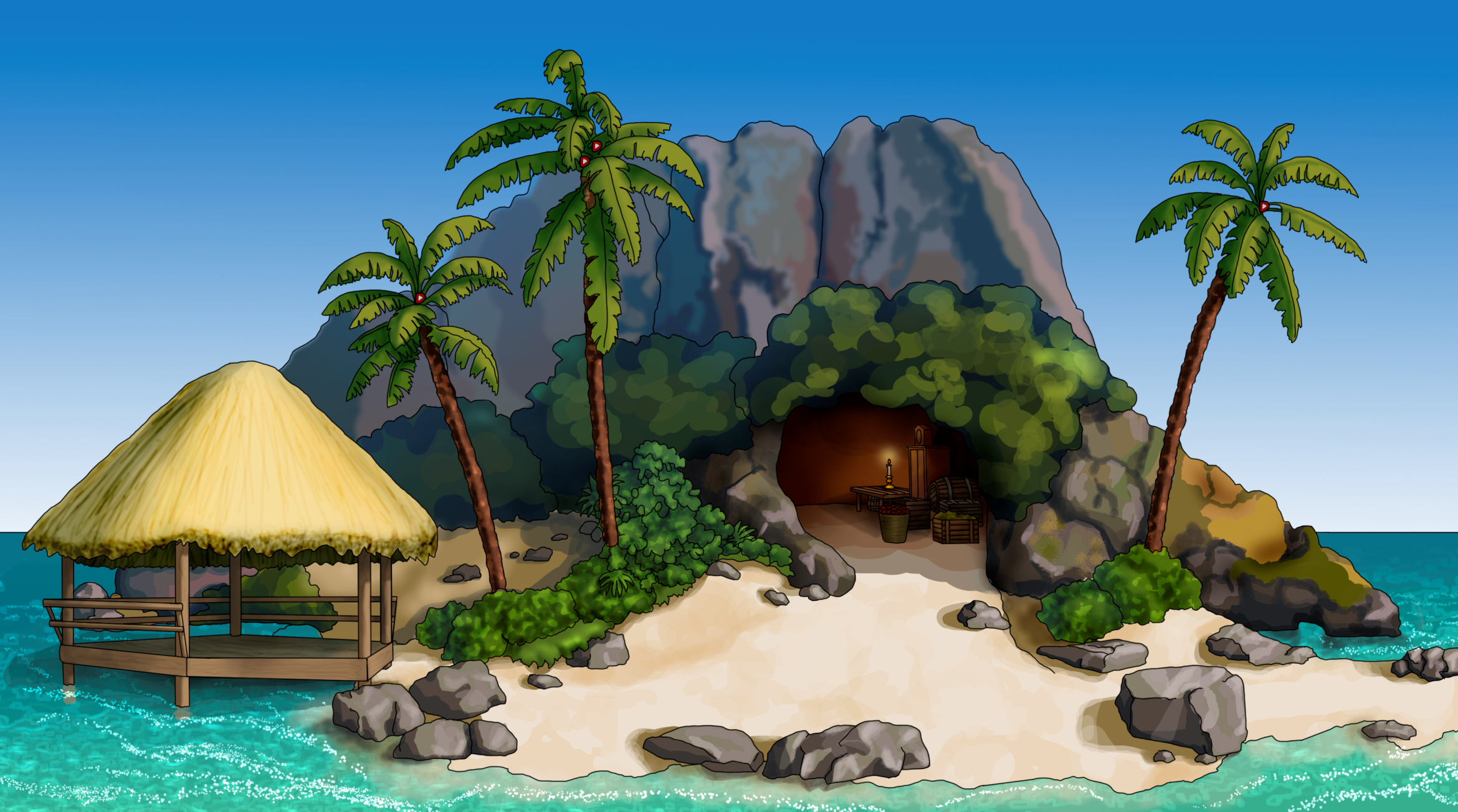 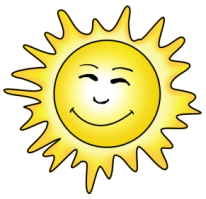 Я турист!
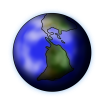 Первый — лжец!
Земля постоянно двигается с ускорением.
Любое криволинейное движение является ускоренным!
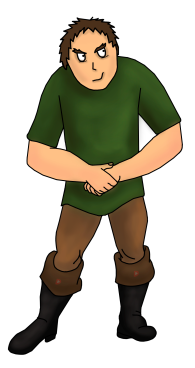 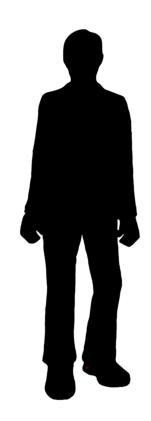 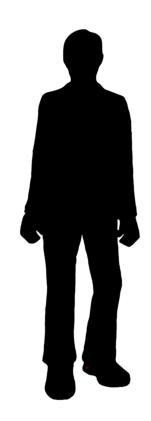 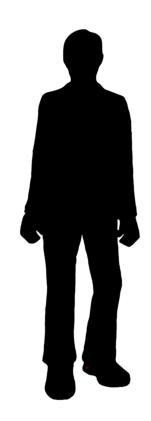 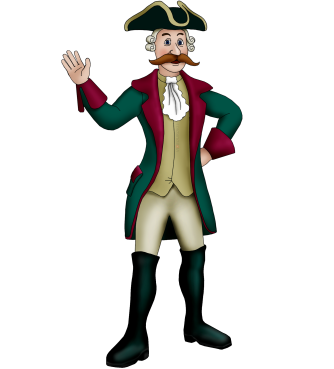 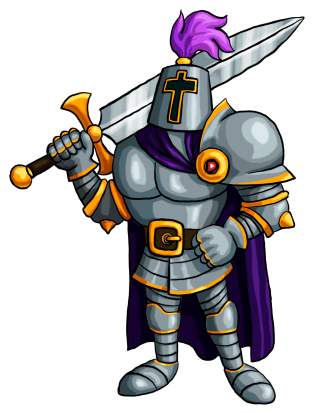 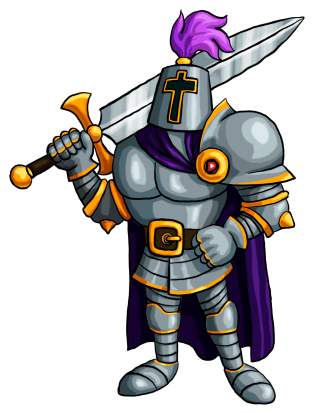 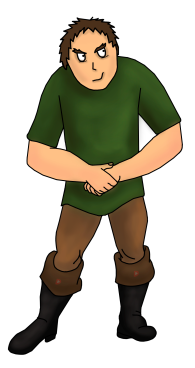 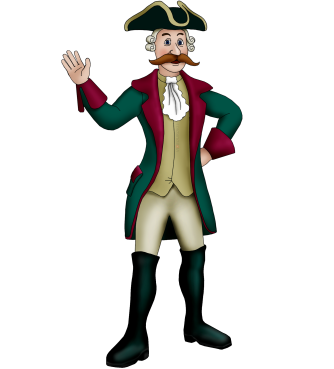 Лжец
Турист
Лжец
Рыцарь
Турист
Рыцарь
1
2
3
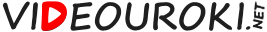 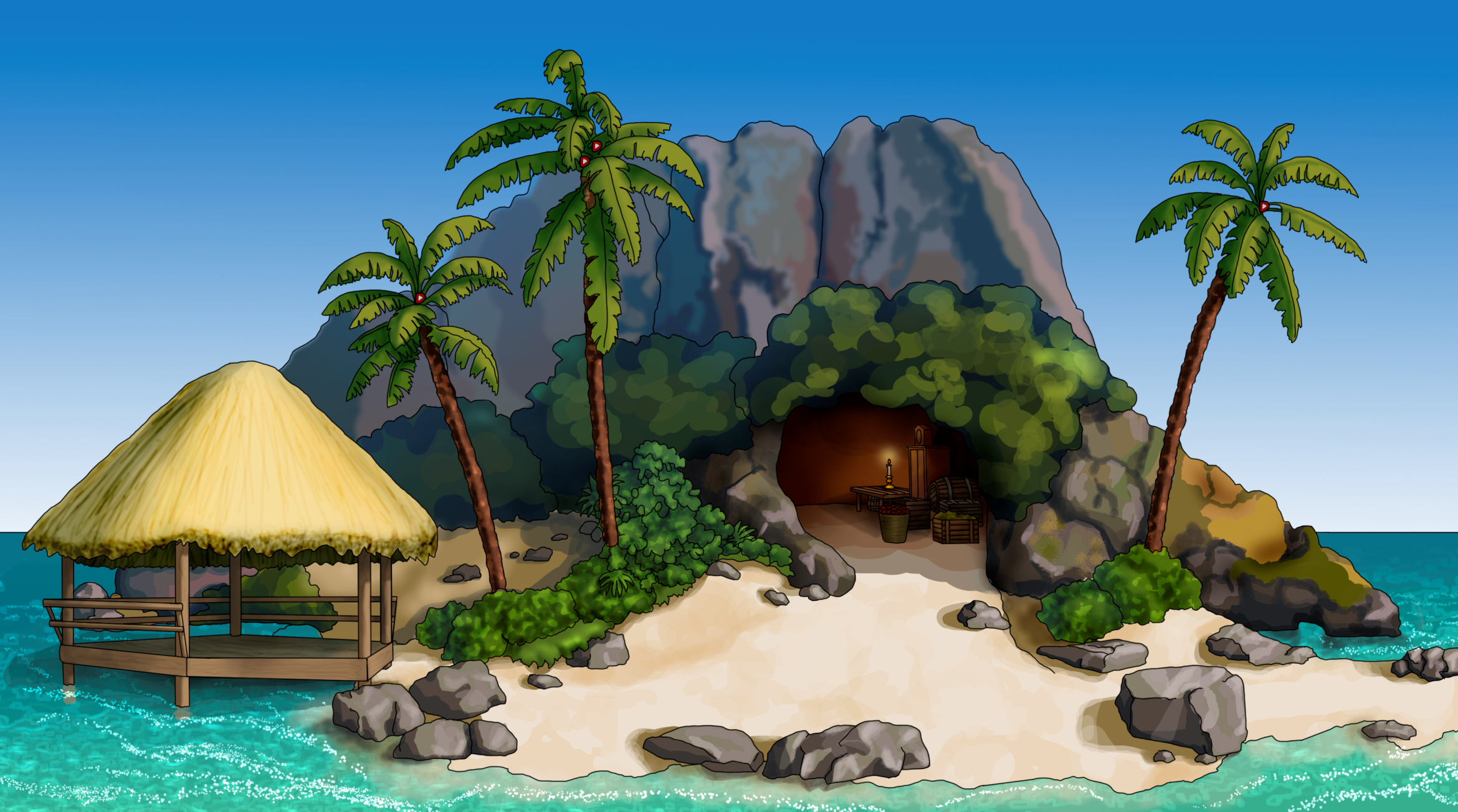 Металл
При достаточно низких температурах этот материал ведет себя как диэлектрик.
Этот материал является металлом.
При достаточно высоких температурах этот материал хорошо проводит ток.
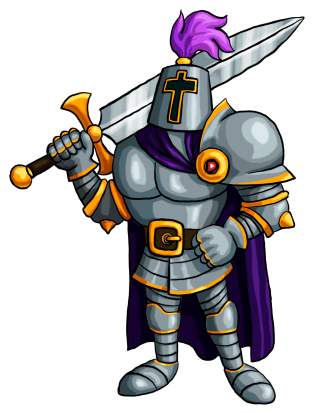 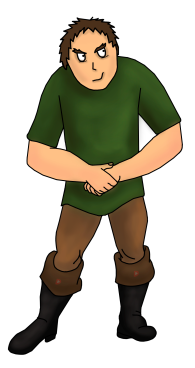 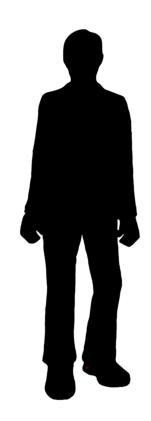 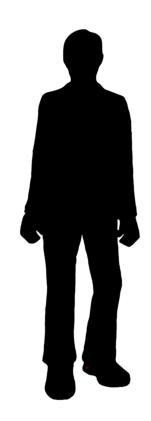 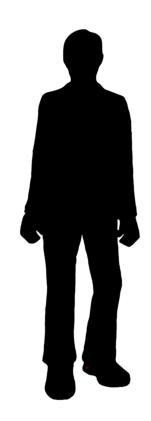 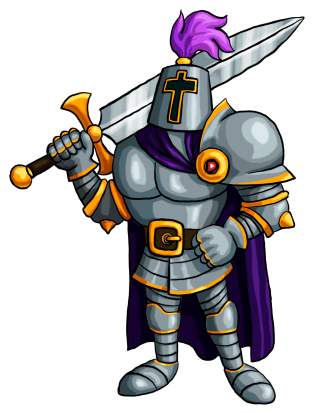 Рыцарь
Лжец
Полупроводник
Рыцарь
1
2
3
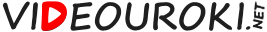 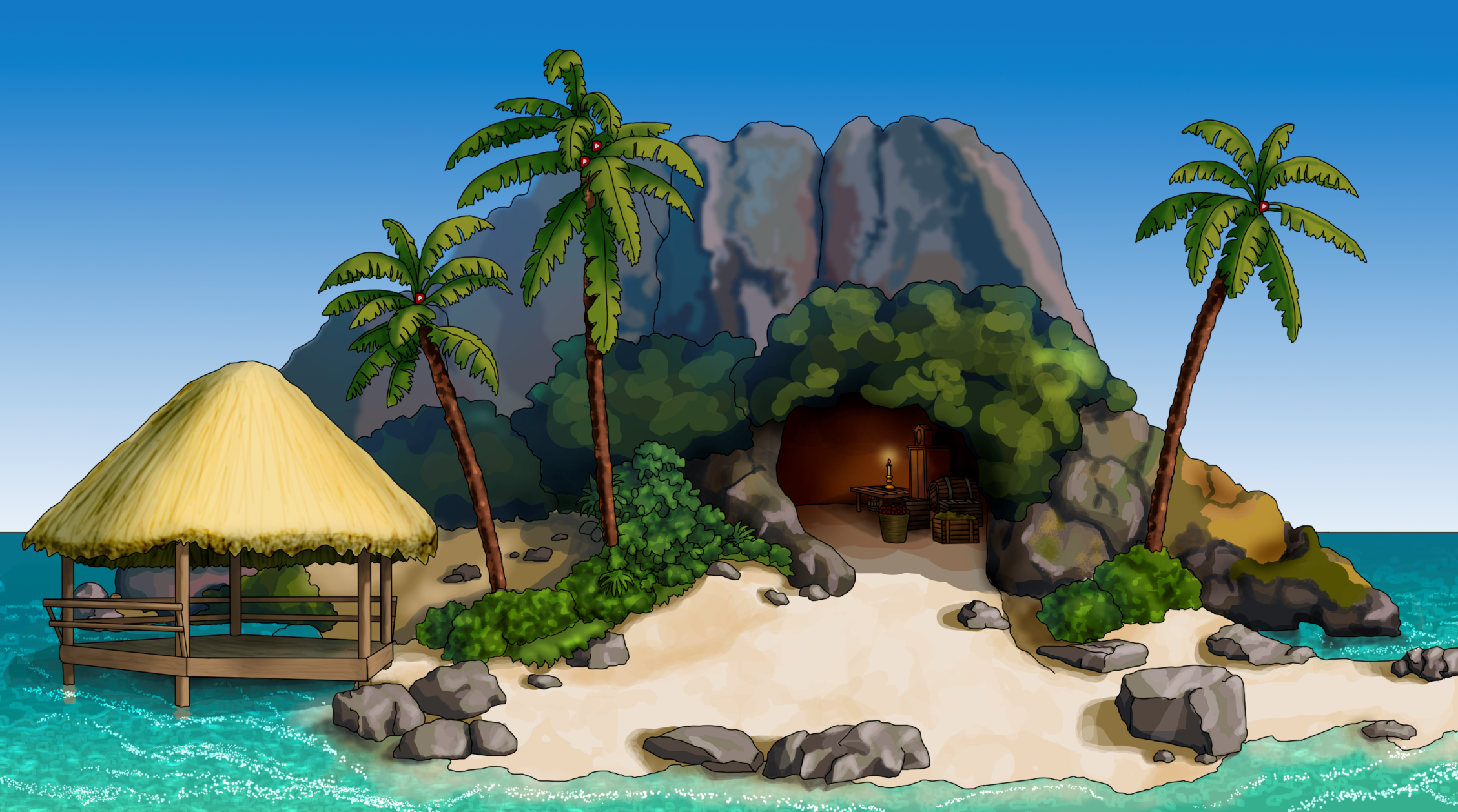 Чтобы знать физику, нужно не только выучить все формулы, но и понимать как протекают физические процессы.
Отдохните как следует летом!
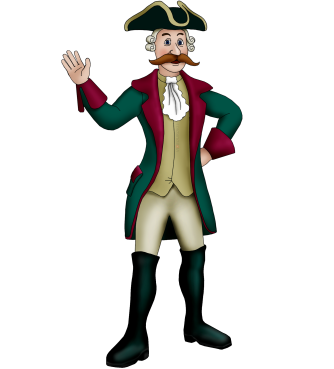 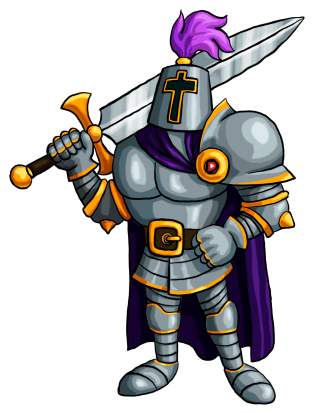 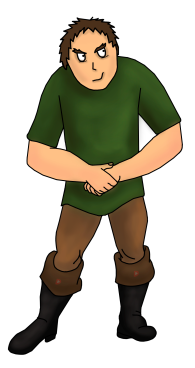 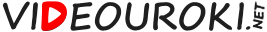